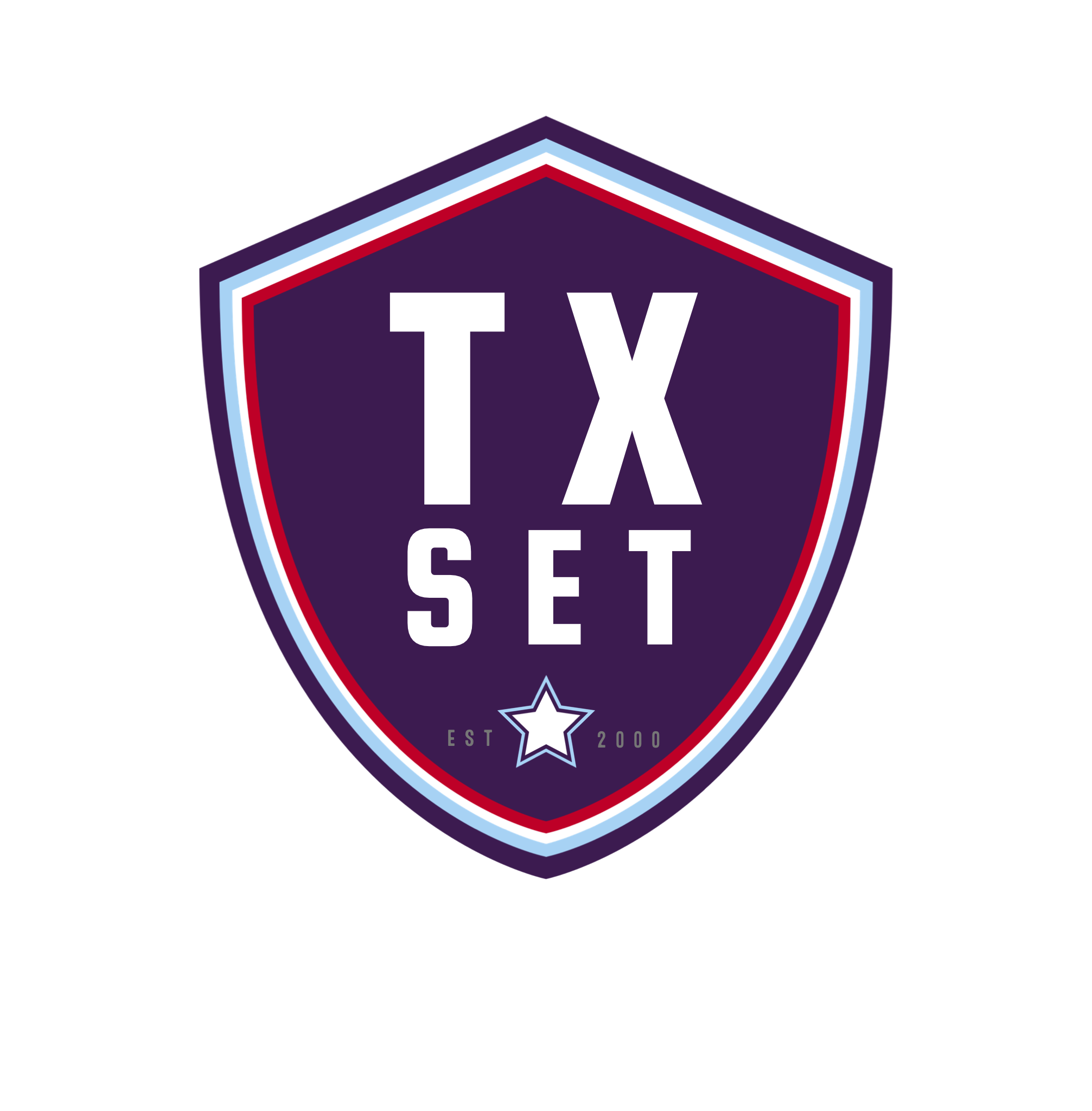 TEXAS SET UPDATE
RMS
January 12, 2021
December Meeting
Goals & Accomplishments

Next Meeting
January 2021
Officer Elections
5.0 Change Controls
Review 814_28 and 650_02 UnEx Codes
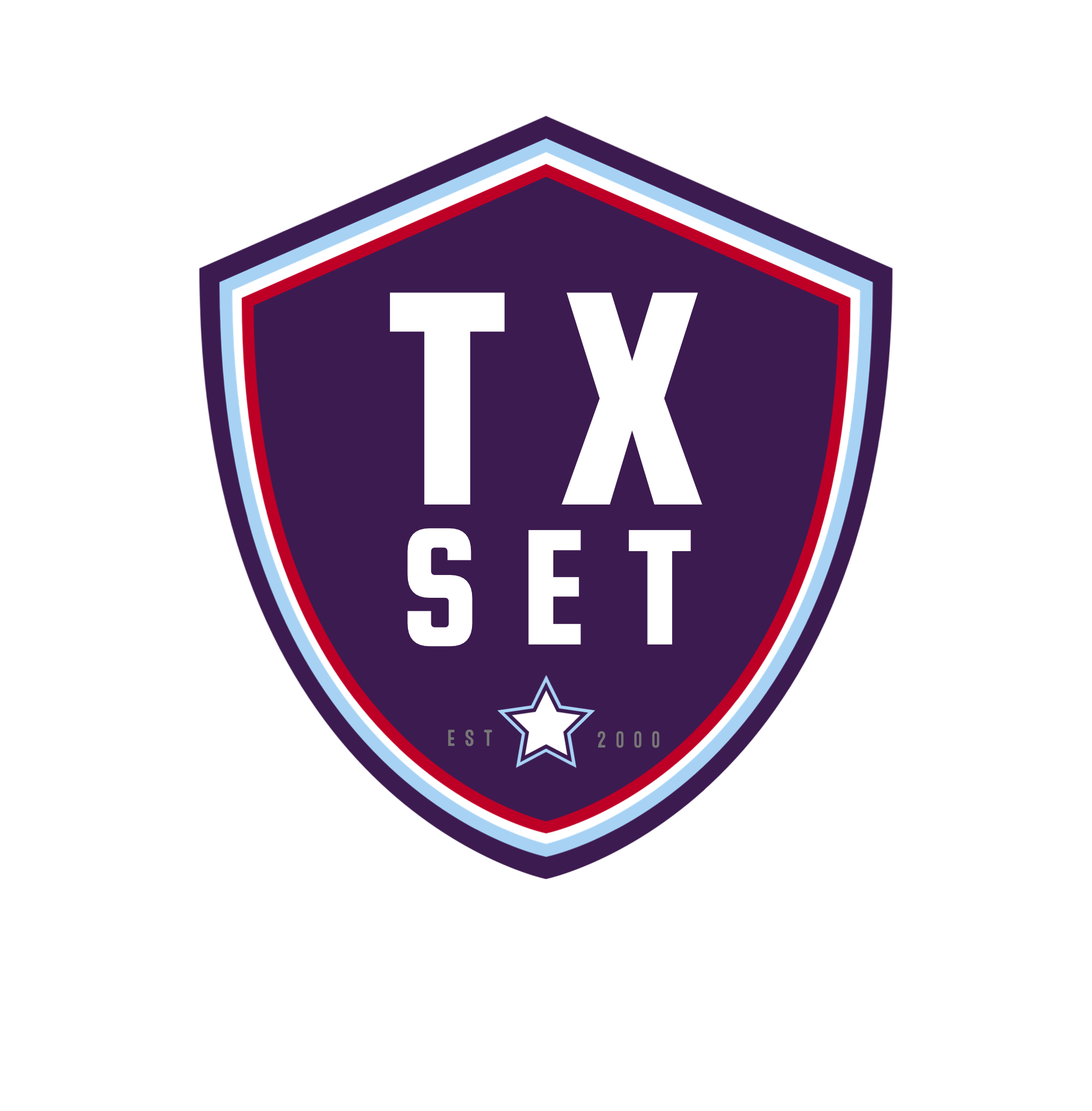